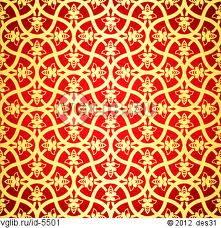 G`AFUR G`ULOM
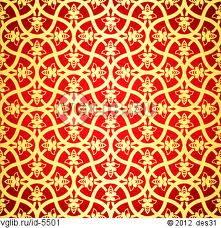 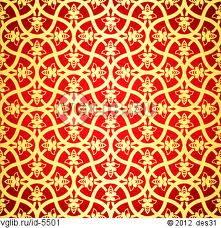 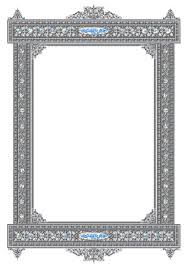 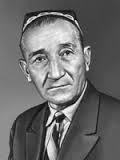 (1903-1966)
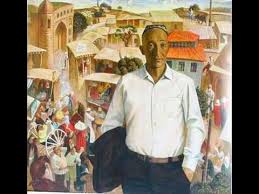 G‘afur G‘ulom 1903-yilning       10-may kuni Toshkentning Qo‘rg‘ontegi mahallasida tug‘ildi. 
U endigina 9 yoshga kirganda otasi G‘ulom Mirza Orif o‘g‘li vafot etadi. 
Oradan 6 yil o‘tar-o‘tmas bir etak bola mehribon onadan ham ayriladilar.
Mashaqqatli  bolalik
U oilani boqish uchun kosiblik, mixkorlik, aravakashlik qiladi, bosmaxonalarda harf teruvchi bo‘lib ishlaydi.
G‘afur G‘ulom she’rlar bilan birga o‘nlab hikoyalar, «Netay», «Yodgor», «Tirilgan murda» singari qissalar ham yozdi. 

 Ikkinchi jahon urushi paytida esa adibni dunyoga tanitgan mumtoz she’riy asarlari — «Kuzatish», «Sen yetim emassan», «Vaqt», «Sog‘inish», «Onalar» singari she’rlari yaratildi.
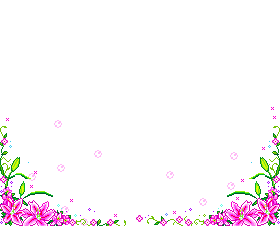 Uning yana bir mashhur asari — «Shum bola» qissasi                   1936-yilda yozilgan bo‘lsa-da, 60-yillarda adib uni qaytadan ishladi, yana-da sayqalladi.
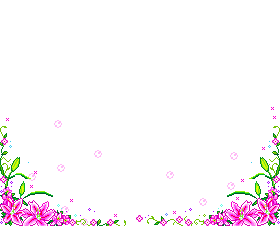 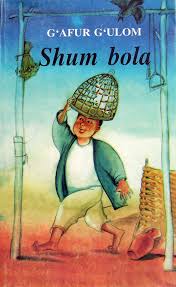 1963-yilda «O‘zbekiston xalq shoiri» unvonini oldi.
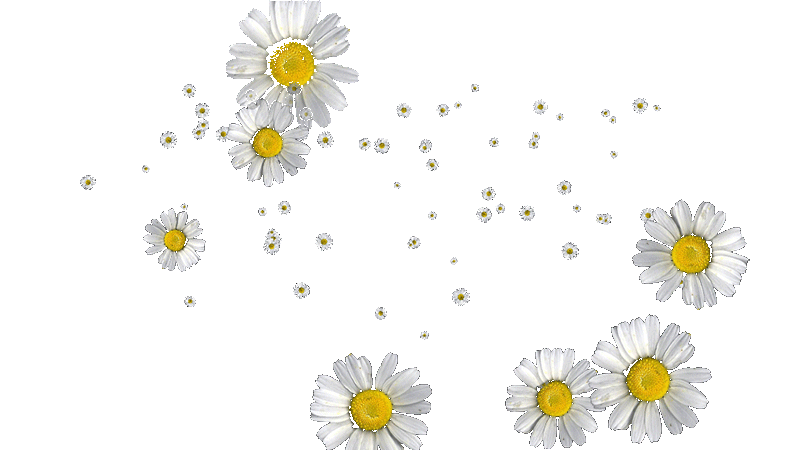 Adib 1966-yilning                10-iyunida og‘ir xastalik tufayli vafot etgan.
E’tirof
G‘afur G‘ulom O‘zbek adabiyoti, fani va madaniyatining rivojiga qo‘shgan ulkan hissasi uchun 1999-yilda O‘zbekiston Respublikasi Prezidenti                              I. Karimov Farmoni bilan                        «BUYUK XIZMATLARI UCHUN» ORDENI bilan taqdirlandi.
Toshkent shahridagi eng katta istirohat bog’laridan biriga shoir nomi berilib, uning muhtasham haykali o’rnatildi.
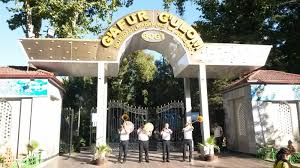 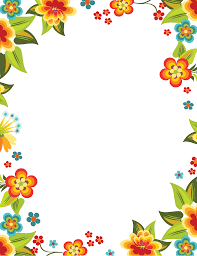 MENING O‘G‘RIGINA BOLAM(Voqeiy hikoya)
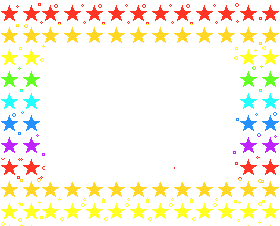 Asar voqealari                               1917-yilning sentabr oylarida  ro`y beradi.
Asarning asosiy  qahramonlari:
Yosh G`afur;
 “Qora buvi”  - Roqiyabibi;
 O`g`ri;
Bilimgizni  sinang
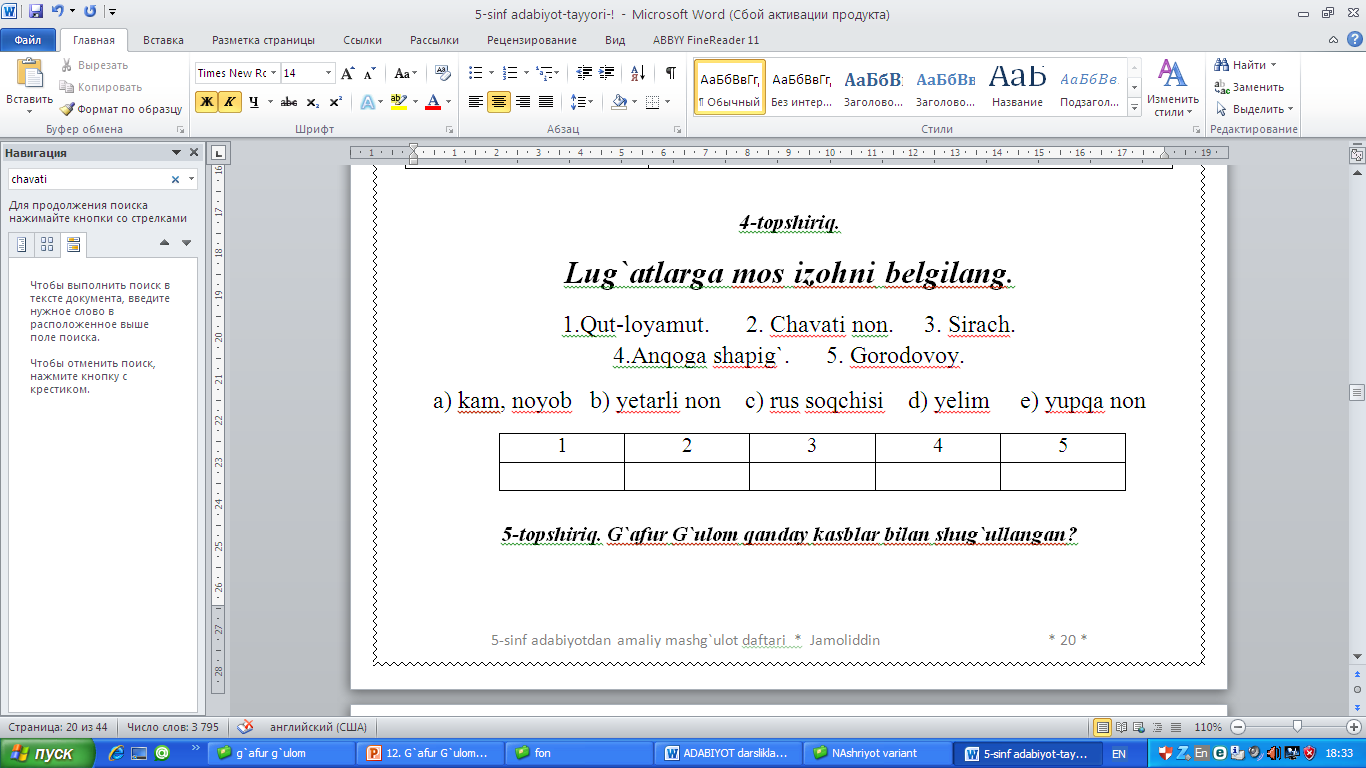 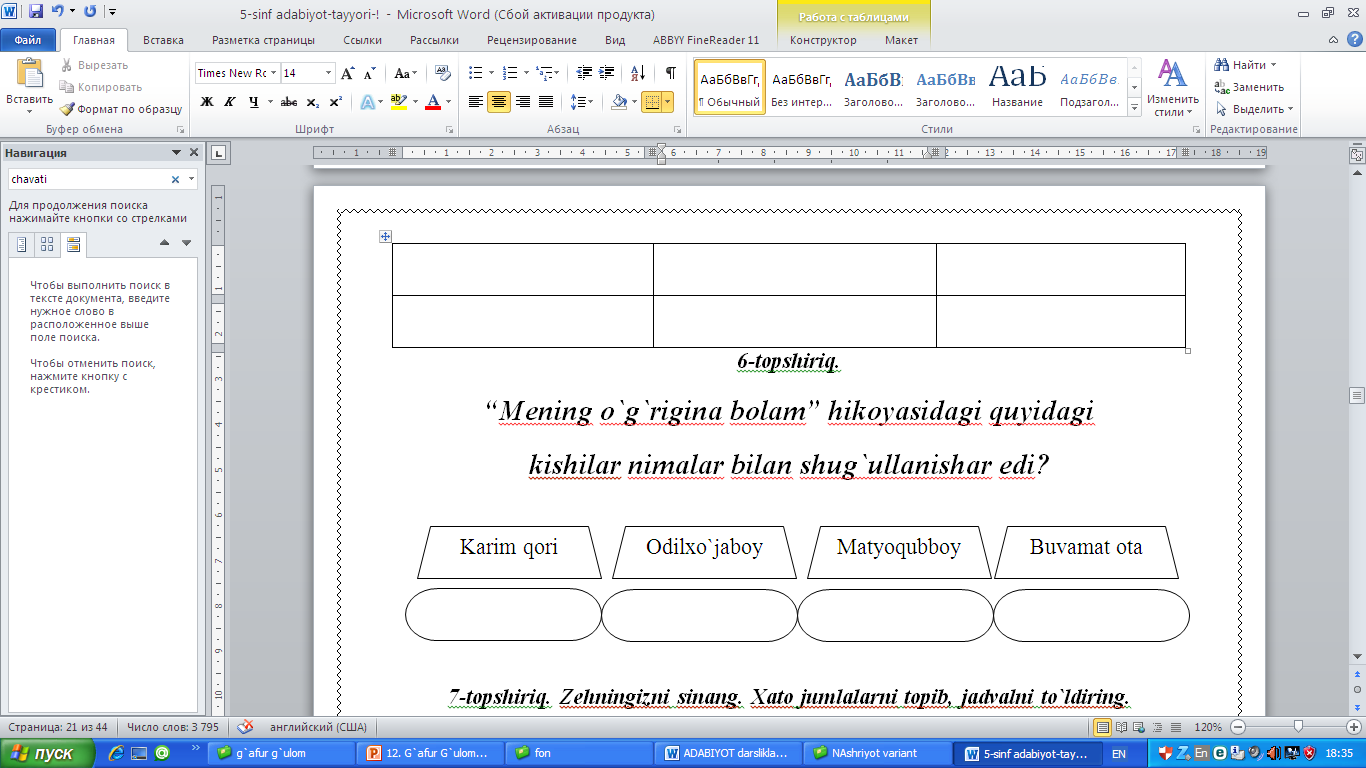 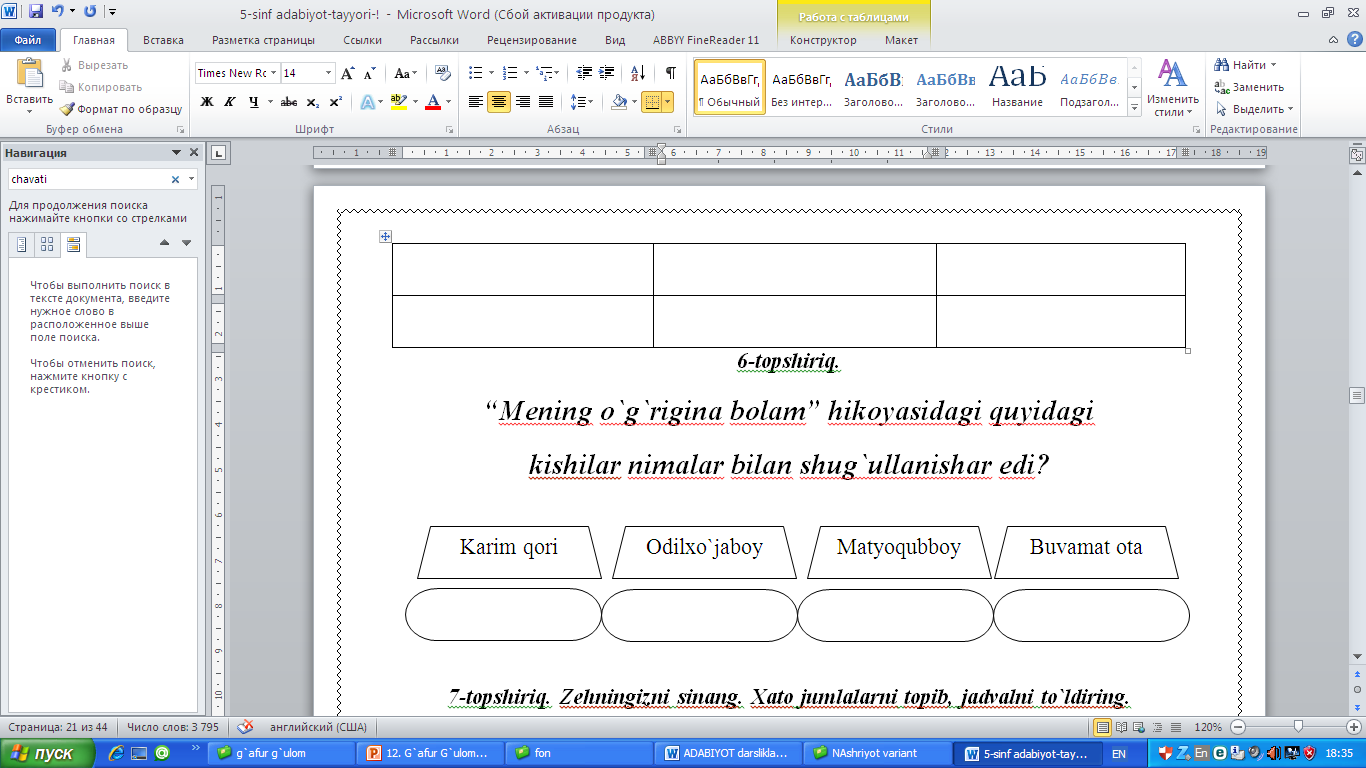 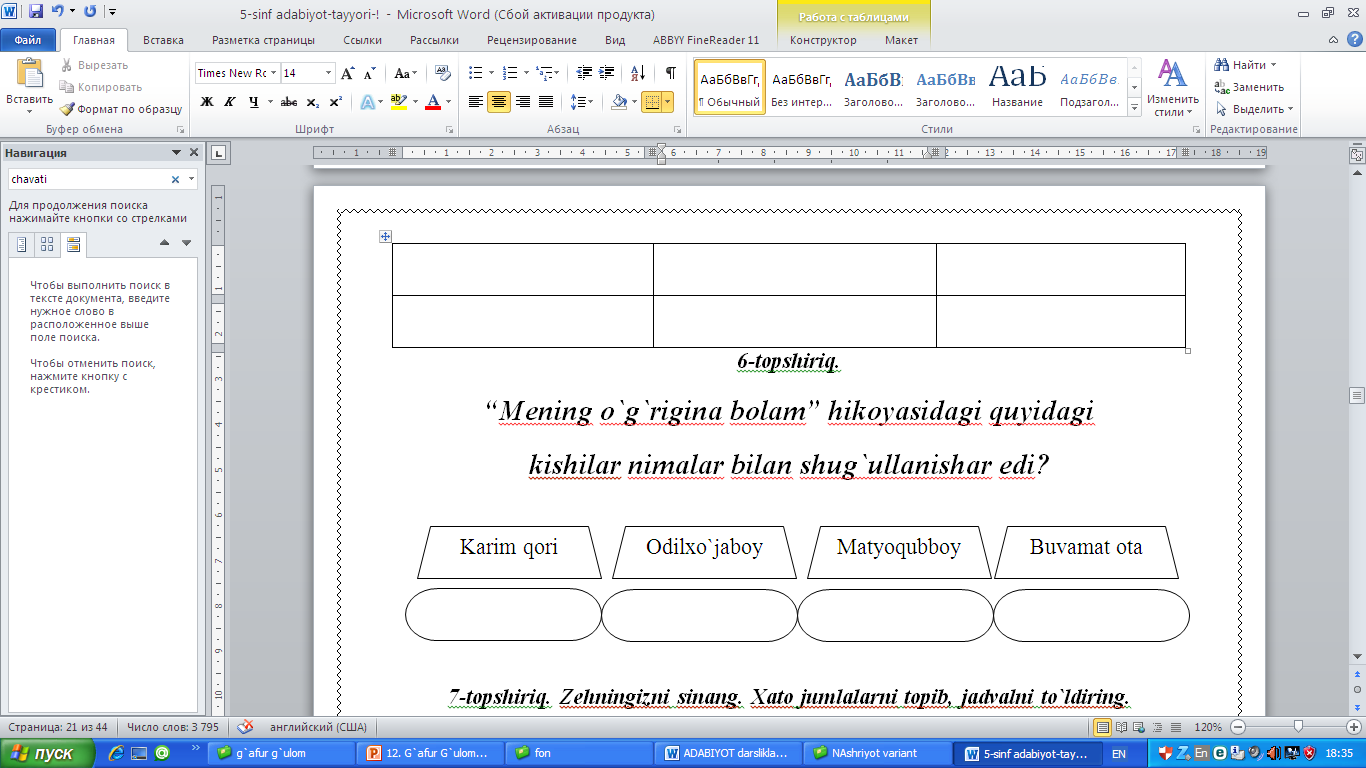 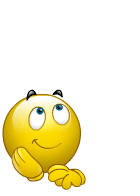 O`ylab ko`ring!
Nima uchun «qora buvi» o‘g‘ridan qo‘rqmaydi?
  «Qora buvi» va «o‘g‘rigina bola»ni bir-biriga sirdosh qilgan sabablar to‘g‘risida o‘ylab ko‘ring.
  «O‘g‘rigina bola»ning haqiqiy o‘g‘rilardan farqi nimada?
  Sizningcha, hayotda o‘g‘rilar kamayishi uchun nimalar talab etiladi?
E’TIBORINGIZDAN XURSANDMIZ!
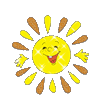